Все профессии нужны — все профессии важны

2016
Профессии, требующие хороших физических данных
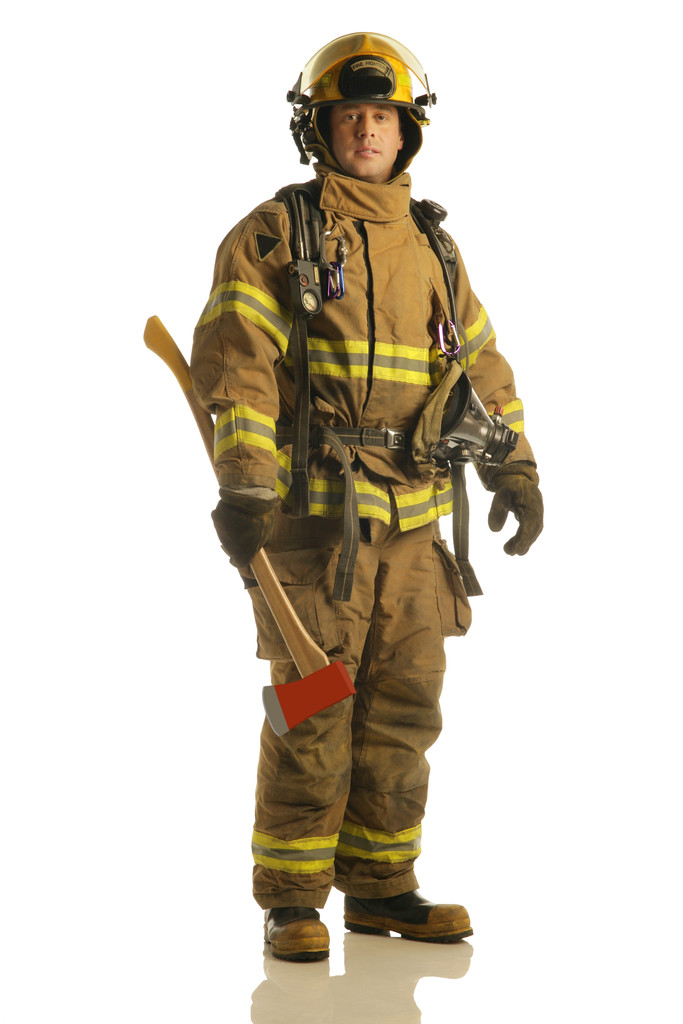 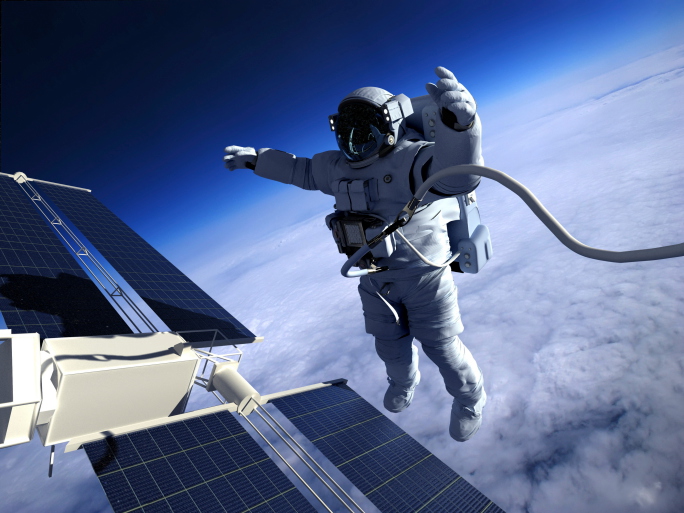 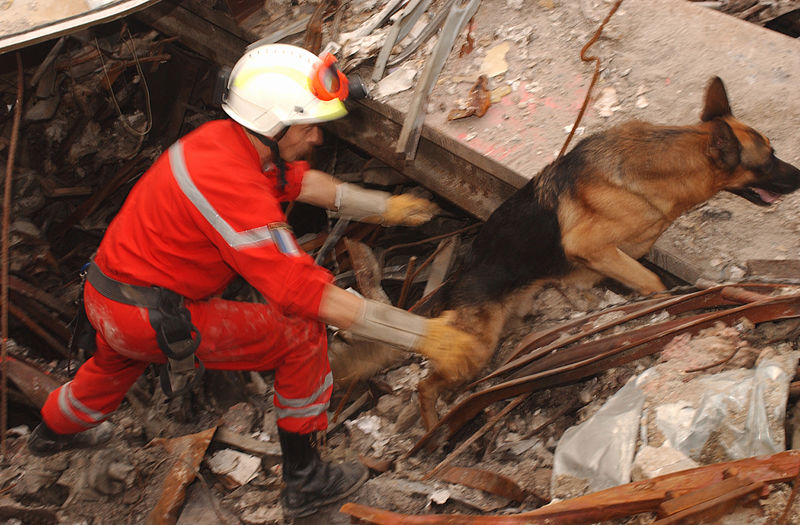 космонавт
спасатель
пожарный
Какие черты характера нужны людям этих профессий?
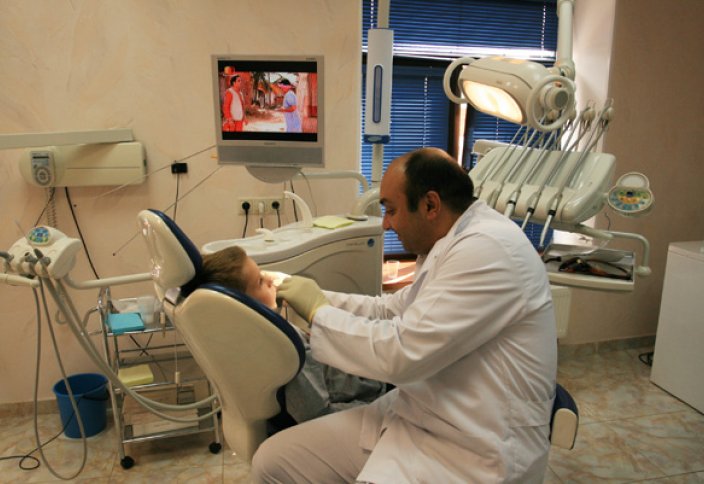 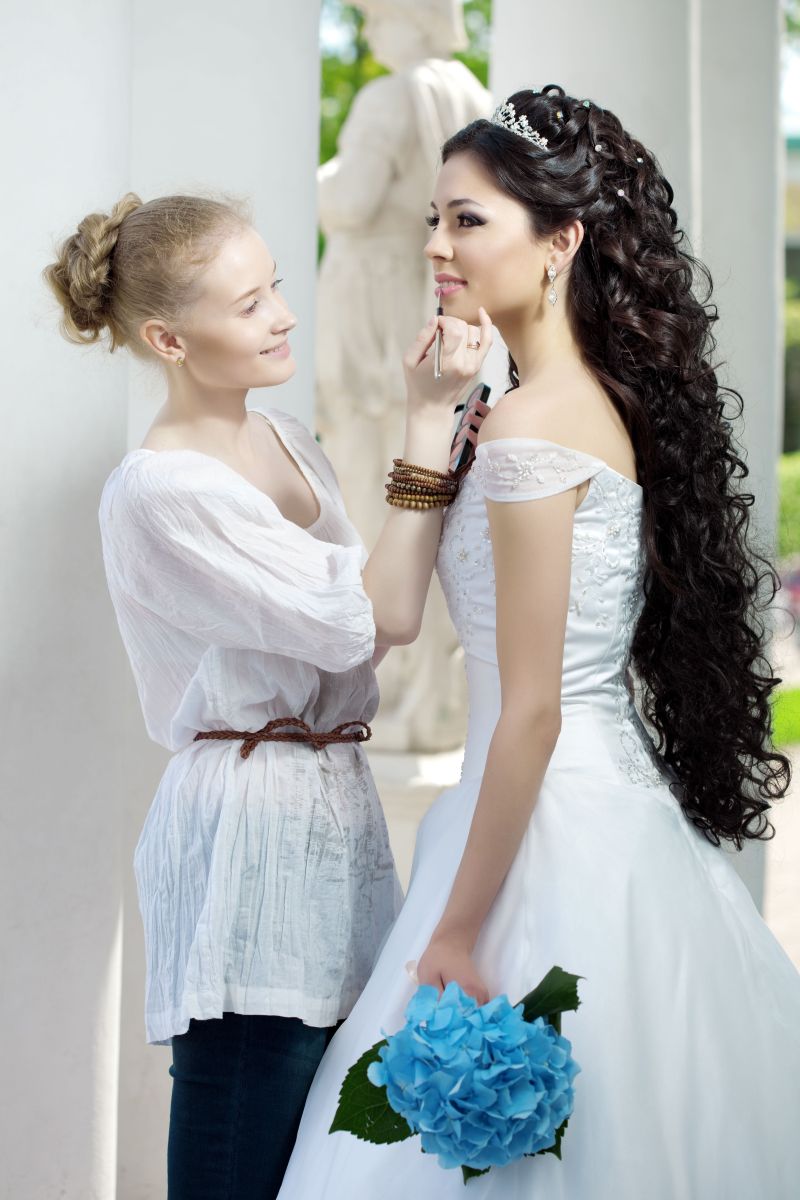 клоун
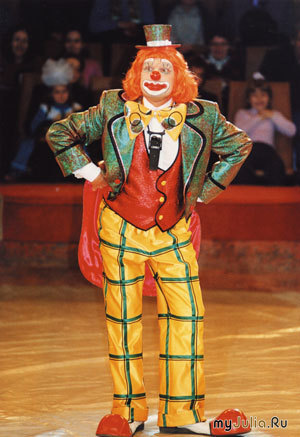 стоматолог
стилист
Люди каких профессий должны обладать талантом?
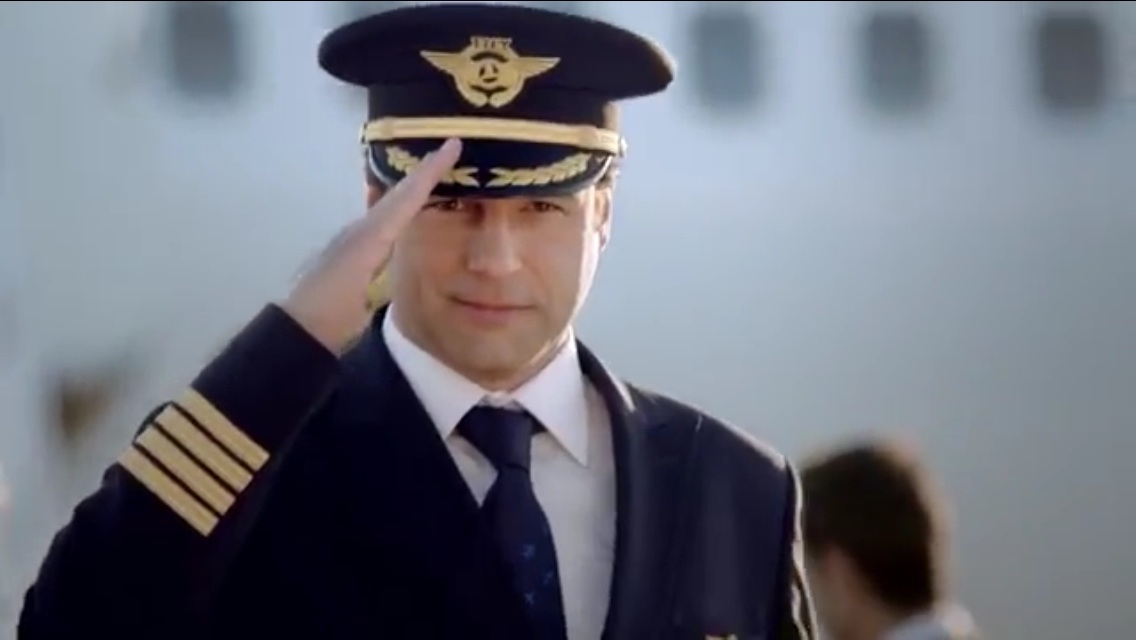 парфюмер
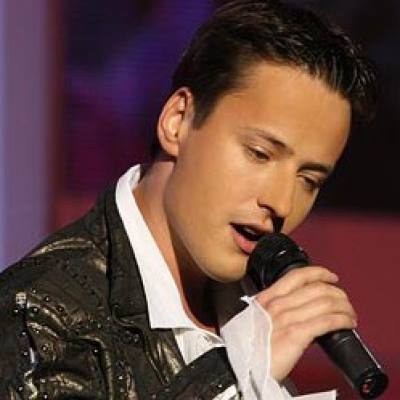 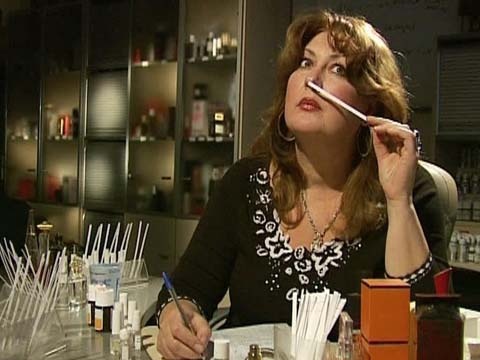 пилот
певец
Игра «Самая, самая,…»
Назовите профессии:
Самая зеленая
Самая сладкая
Самая денежная
Самая «волосатая»
Самая детская
Самая смешная
Самая общительная
Самая серьезная
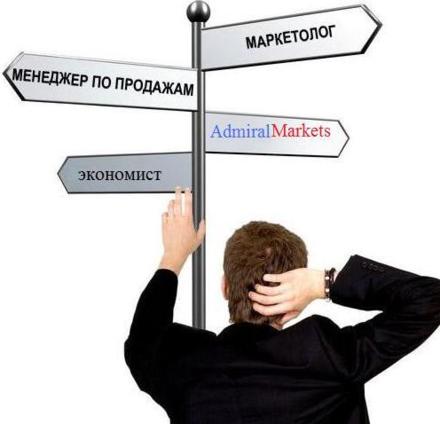